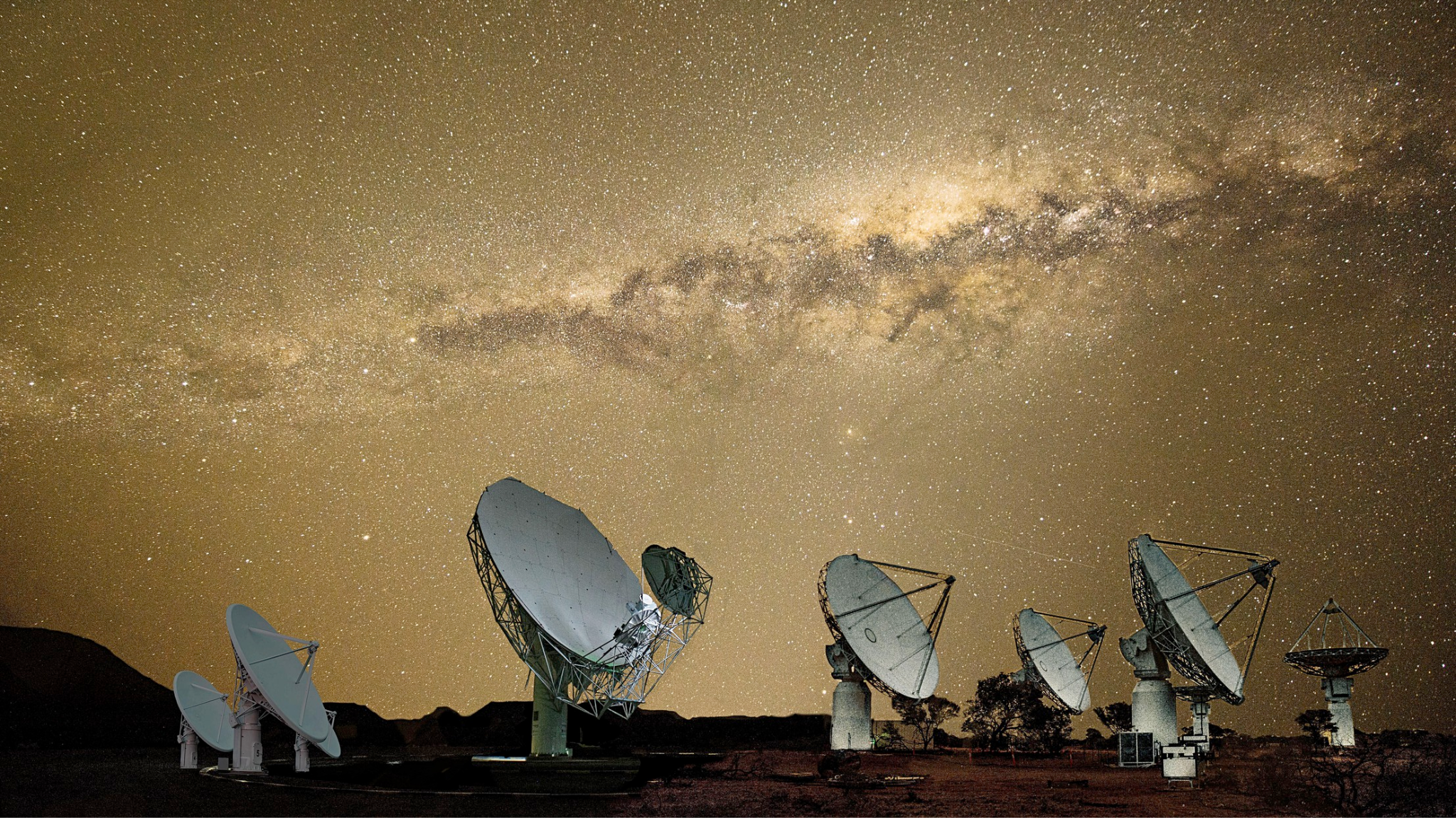 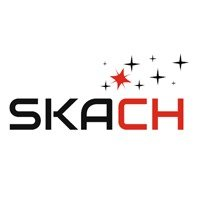 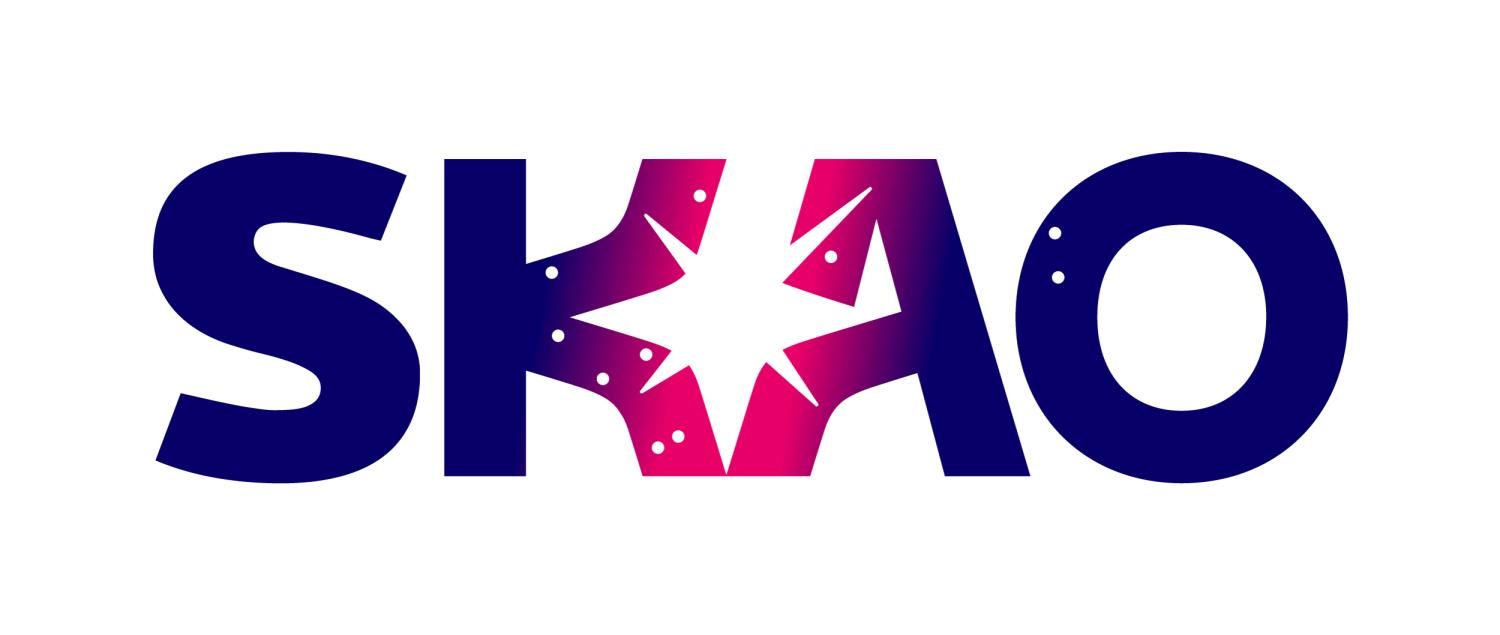 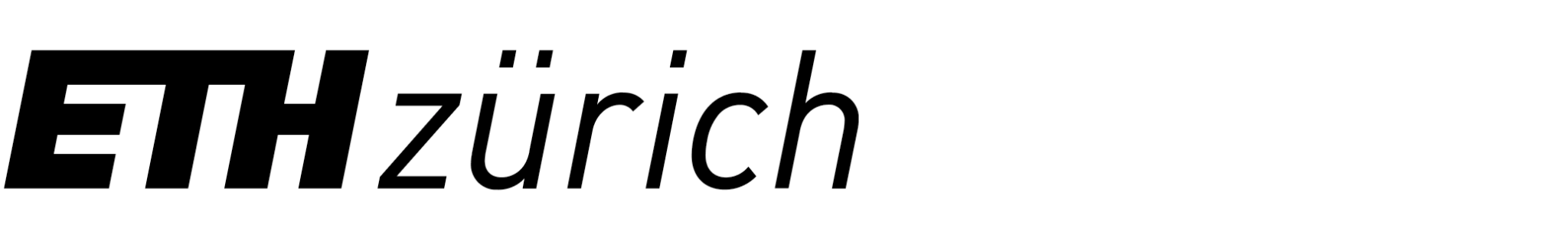 Forward Modeling of 21cm Intensity Mapping:
Updates from ETHZ and FHNW
Luis Fernando Machado Poletti Valle

SKACH Winter Meeting, 22/01/2024

ETH Zürich: Alexandre Refregier, Devin Crichton, John Hennig,
Pascal Hitz, Jennifer Studer, Joel Mayor

FHNW: André Csillaghy, Simon Felix, Rohit Sharma,
Vincenzo Timmel, Lukas Gehrig
Image Credits: https://skach.org/
Motivation: Cosmology
Era of precision Cosmology
CMB: Planck
Stage IV Surveys: DESI, LSST, PFS
Nature of Dark Matter and Dark Energy

Promising probe: HI Intensity Mapping
Complement spectroscopic galaxy surveys (z < 2)
Explore Cosmic Dawn / EoR

Our focus: post-EoR IM, for LSS
SKA-Mid, HIRAX
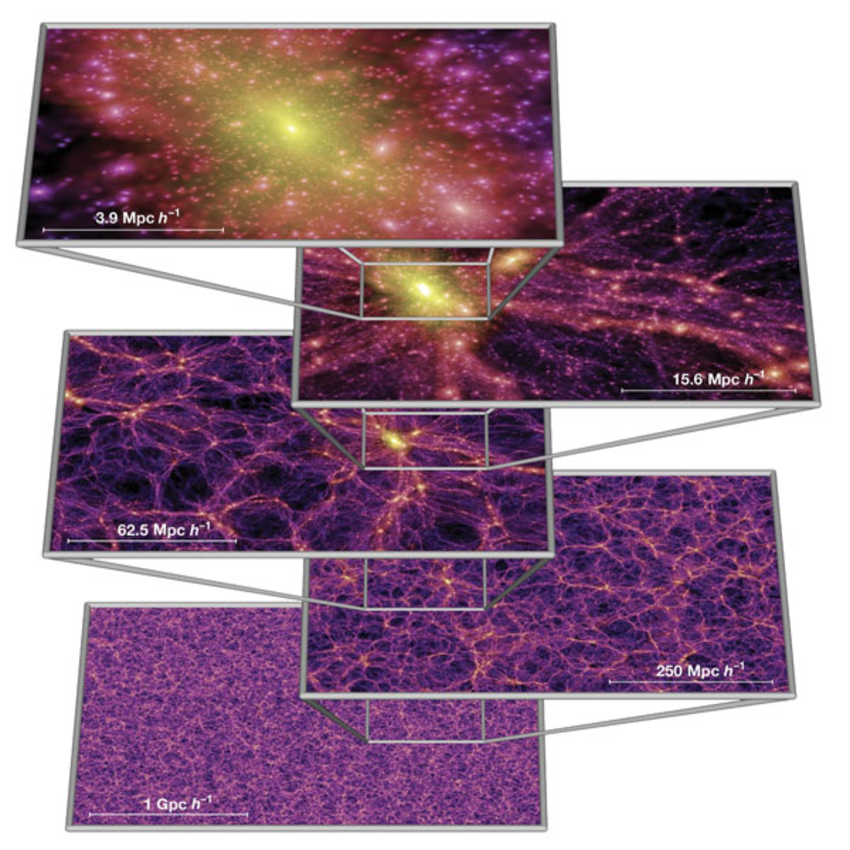 ‹#›
Springel+2005
[Speaker Notes: SKA-Mid + HIRAX: each needs different simulated sky areas, so we generate half-sky maps which cover both use cases]
Motivation: HI Intensity Mapping
HI is a biased tracer of DM density fluctuations in post-EoR Universe (z < 6)
HI Intensity Mapping => reconstruct DM density field
Efficient survey: large cosmological volumes with redshift information
High spectral (thus redshift) resolution
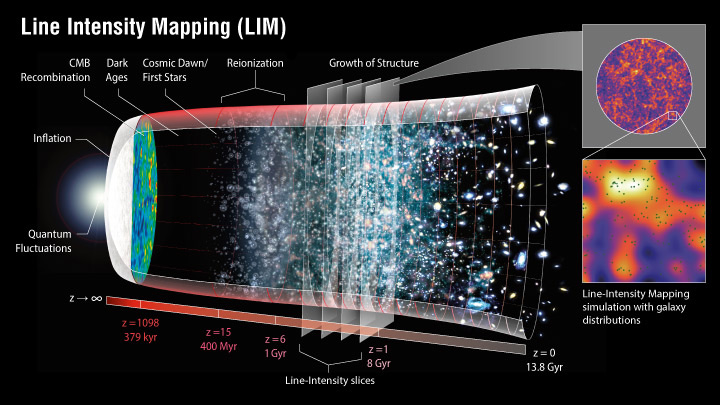 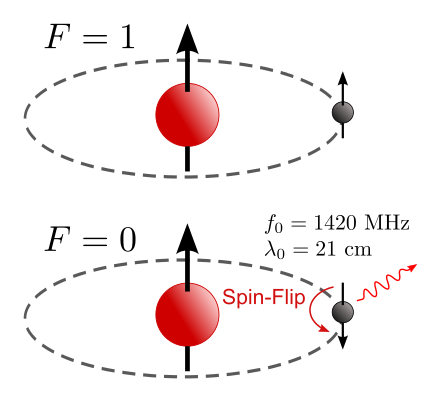 ‹#›
https://lambda.gsfc.nasa.gov/education/graphic_history/intensitymapping.html

https://commons.wikimedia.org/w/index.php?curid=5739956
Challenge: Systematics
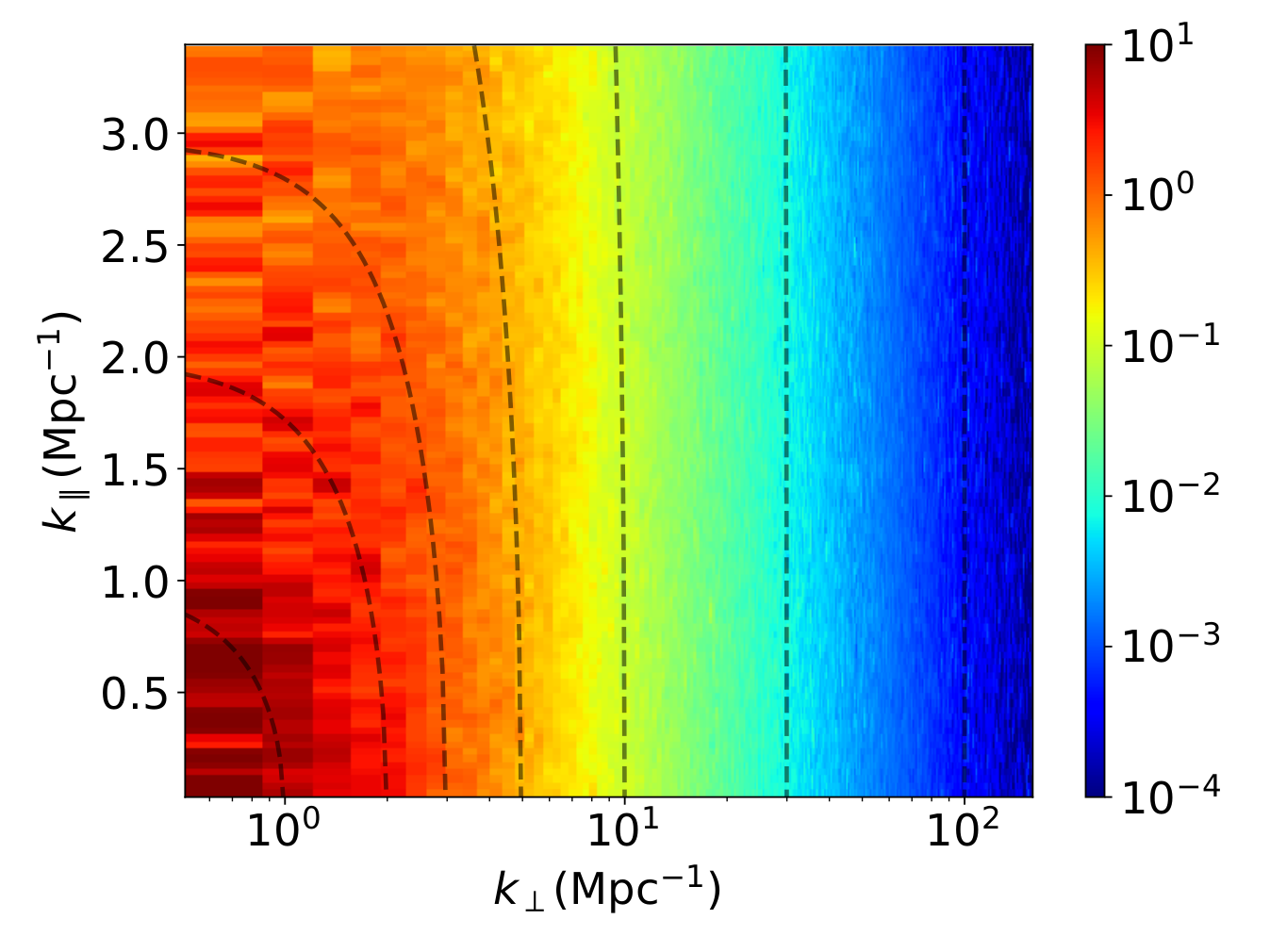 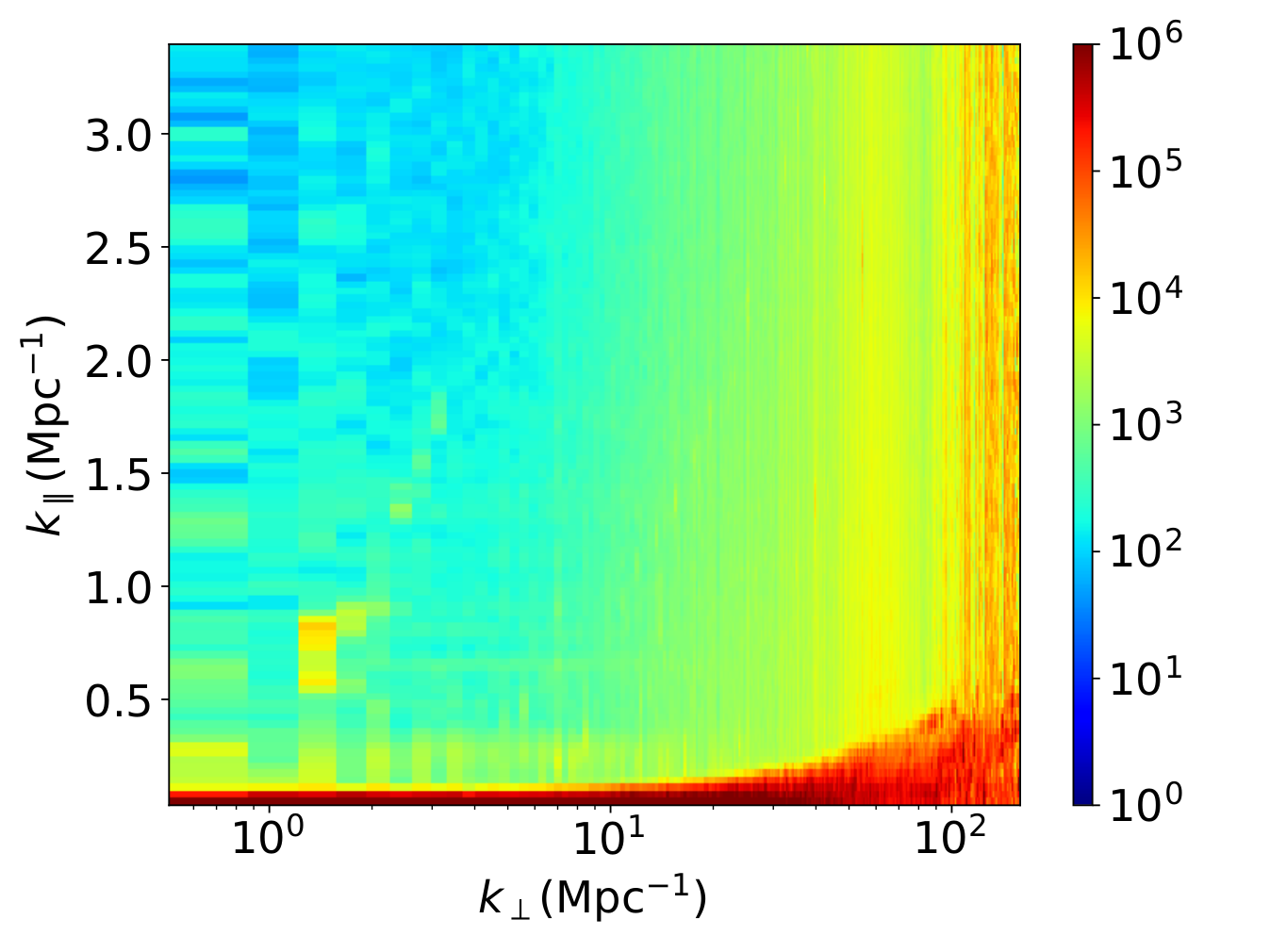 Sourabh+2021
Systematics (instrument + foregrounds) dominate 21 cm signal
Goal: Forward model pipeline of HI visibilities + images
‹#›
[Speaker Notes: Foregrounds: galactic synchrotron emission, extragalactic emission, point sources

Units of 2D power spectrum: mK^2 * Mpc^3
Right plot: red region == foreground wedge]
Forward Modeling Pipeline
1) Sky Model (credit: Pascal Hitz)
Past lightcone of DM halos (PINOCCHIO)
3D catalogs of HI sources
(RA, Dec, z, flux)
Assign HI to DM halos
(HI-DM mass relation)
2) Instrument Simulation
Visibilities
Dirty Images
Primary beam correction
Mosaic
‹#›
Sky Model: Past Lightcone of DM Halos
PINOCCHIO: approximate DM simulation
Lagrangian Perturbation Theory (LPT)
Faster than NBody
Output: past lightcone catalog of DM halos

Current configuration (Planck18 Cosmology):
20483 particles
500 Mpc/h boxsize
0.77 < z < 1.03 (21cm: 700 - 800 MHz)
Half-sky opening
Halos: > 10 particles (minimal halo mass: 1.27 * 1010 Msun/h)
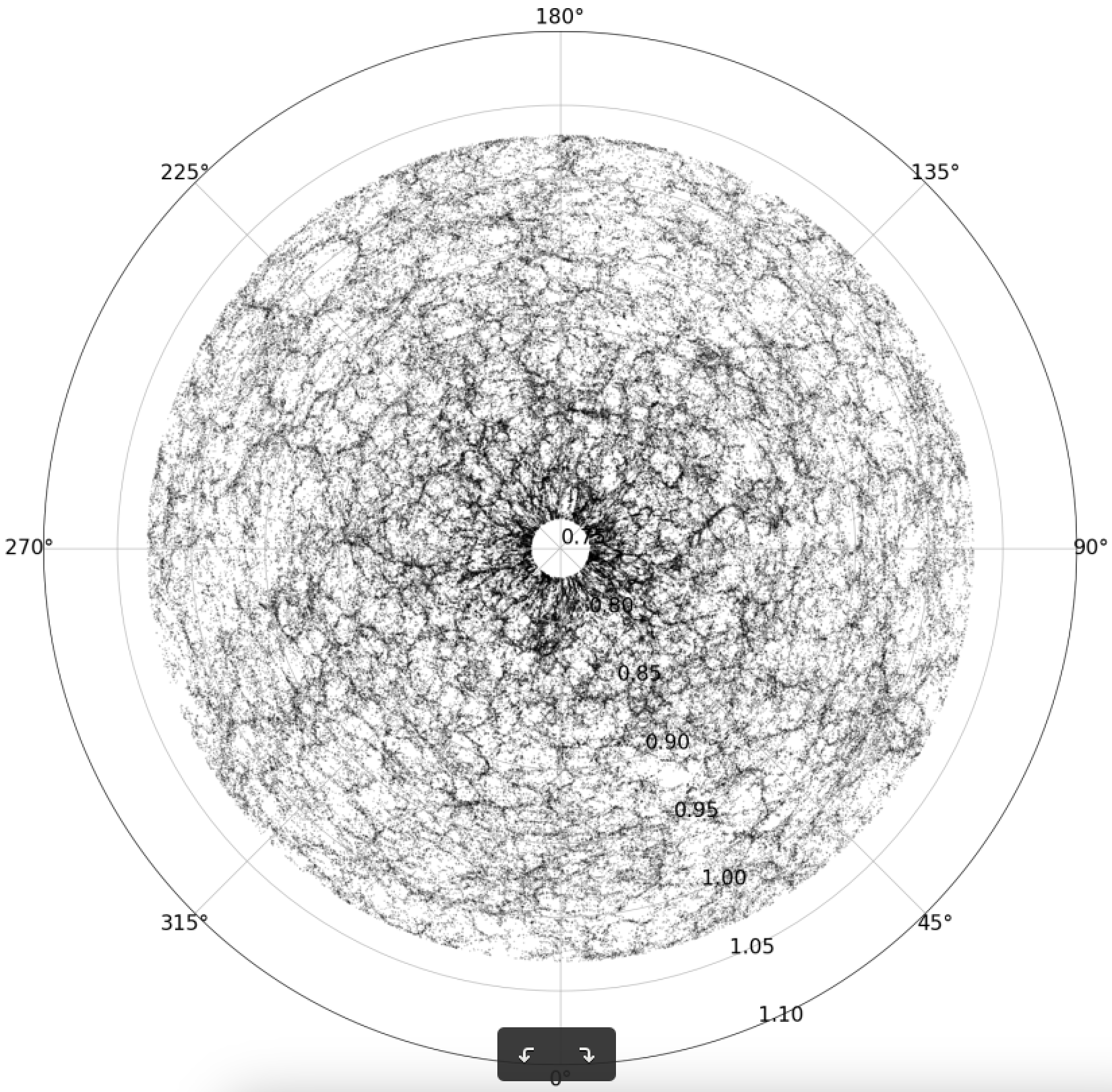 RA
Redshift
Monaco+2002, 2013
Munari+2017
Currently: increasing size/resolution on Piz Daint (John Hennig)
‹#›
[Speaker Notes: BRING UP: synergies with galaxy surveys
-> need simulations with better mass resolution to get galaxies and HI objects to allow for cross-correlations
-> mention “self-consistent” simulations of radio + galaxy survey mocks

Resources: 332 CPU h runtime, 2.75 TB RAM]
Sky Model: Painting HI with Halo Model
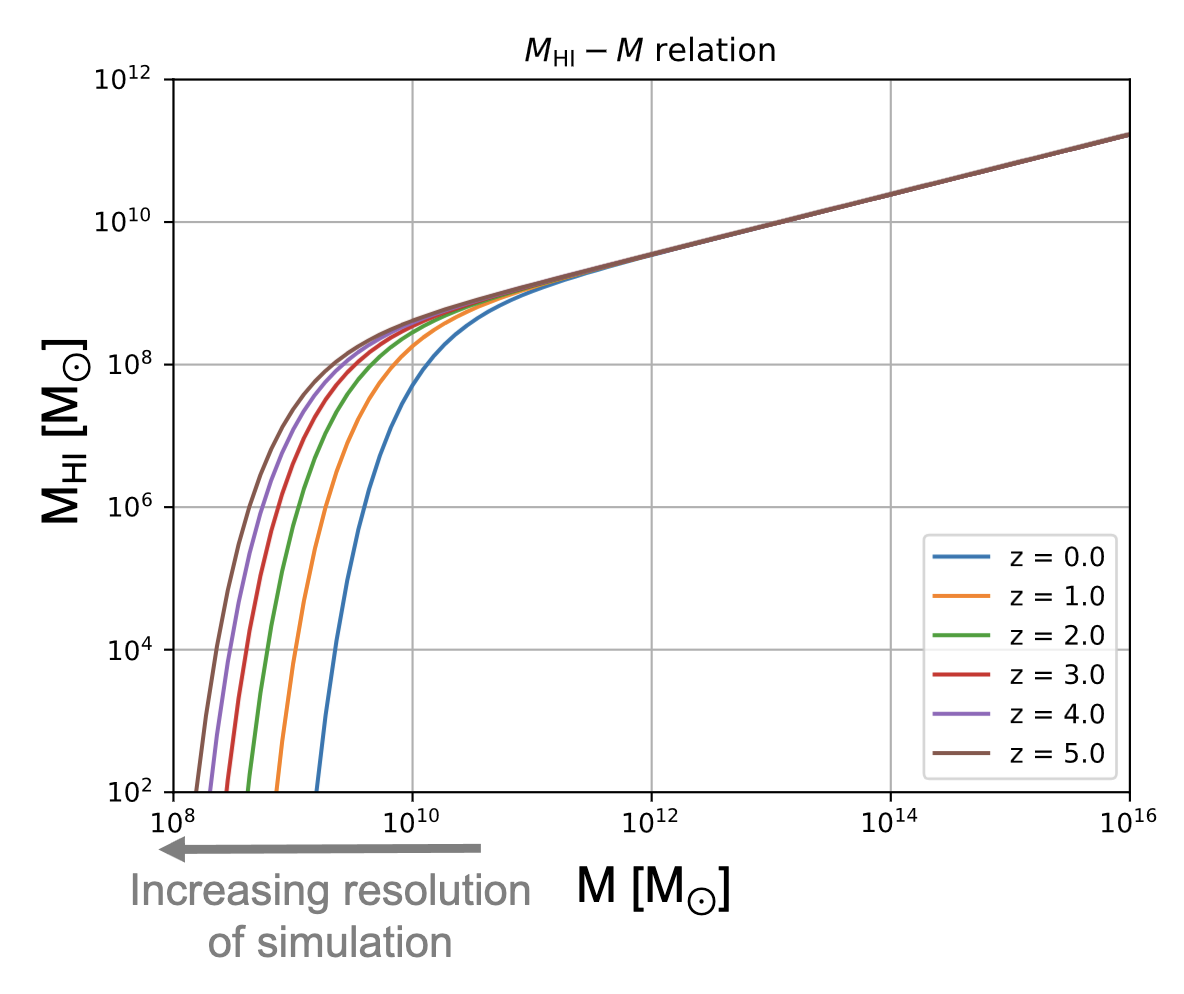 HI-DM Mass relation:



Small halos have significant HI content
Need high resolution to capture most HI mass

Current resolution: missing ~ 15% of HI
Goal: miss a few % of HI mass
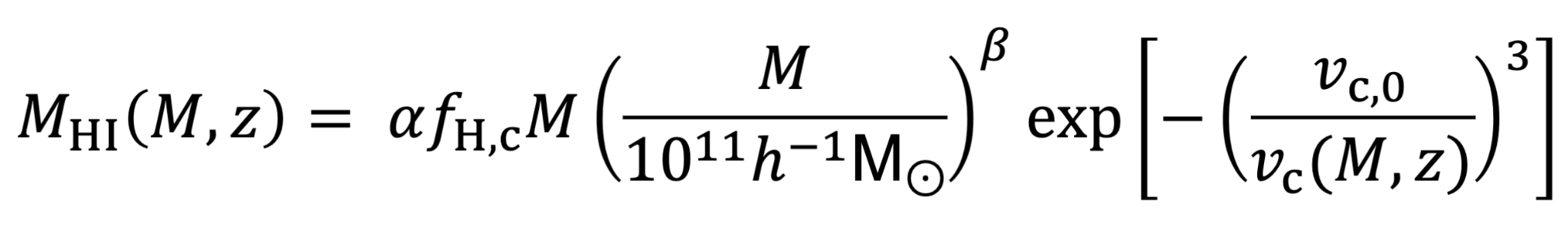 ‹#›
Padmanabhan+2017
Sky Model: Resulting Catalogs
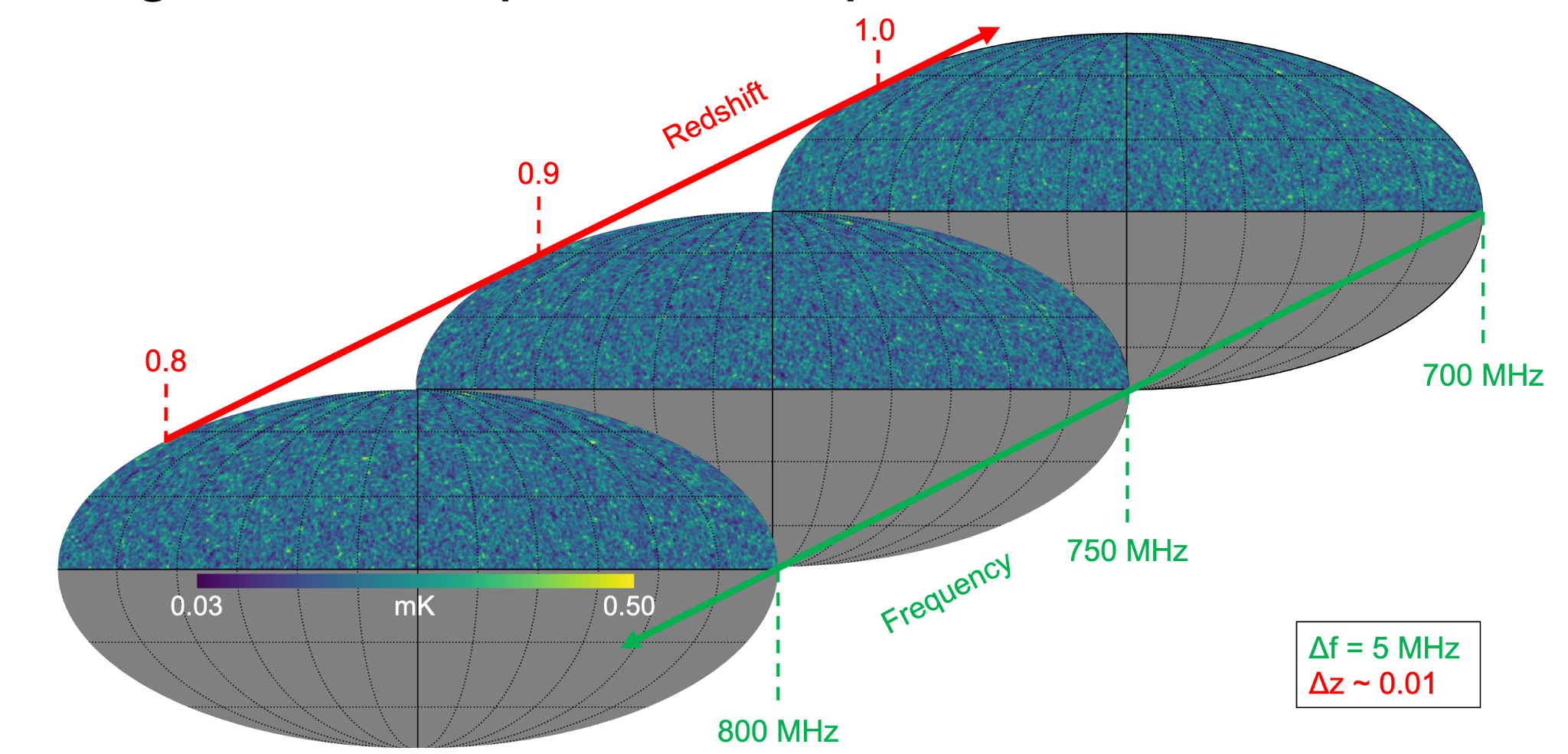 ‹#›
Sky Model: Recent Updates
Latest run:
1 Gpc/h boxsize, 60003 particles
-15° > Declination > -45°
Custom code for declination stripes
Motivated by HIRAX observations
Minimal halo mass: 6 * 109 Msun/h
Missing 10% of HI mass

Next planned simulation:
1 Gpc/h boxsize, 80003 particles
Hopefully will succeed within allocated node hours
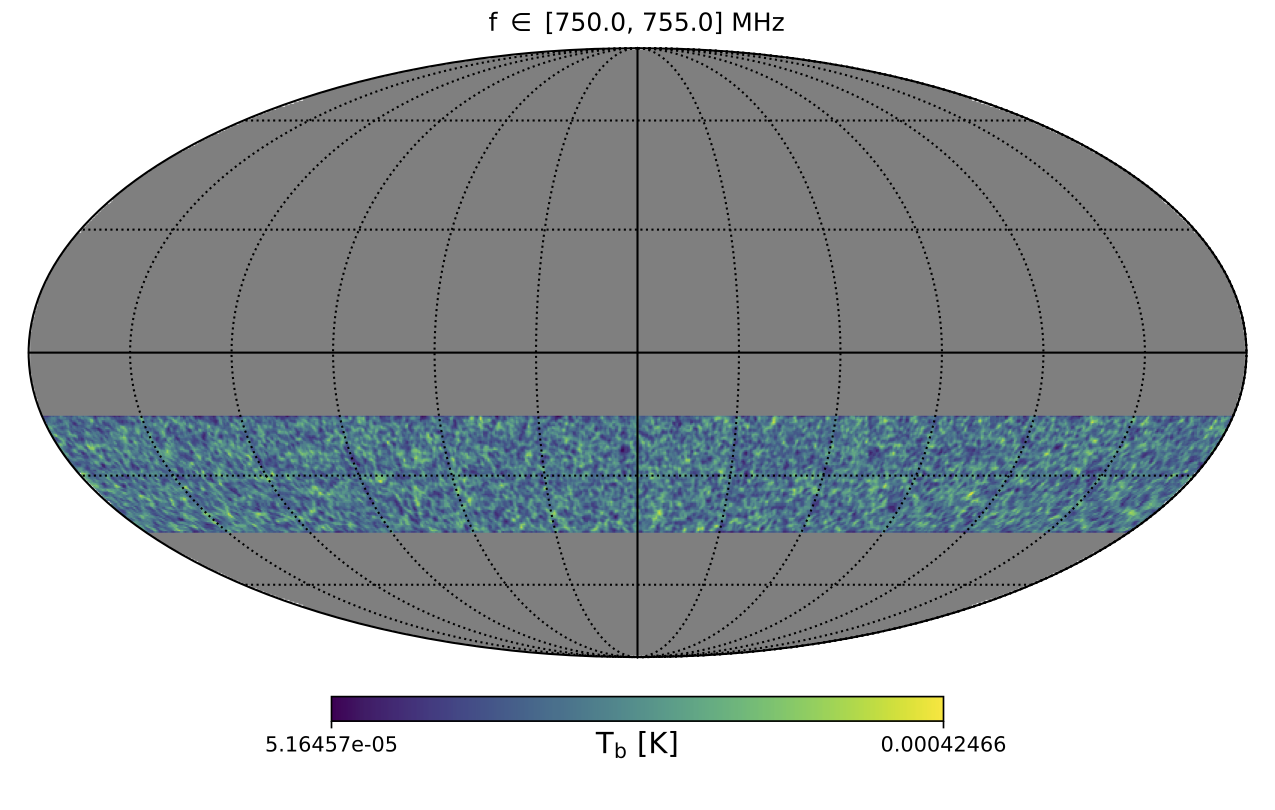 ‹#›
Instrument Simulation with Karabo
Power spectra
Options: OSKAR, RASCIL (WIP)
Complex Visibilities
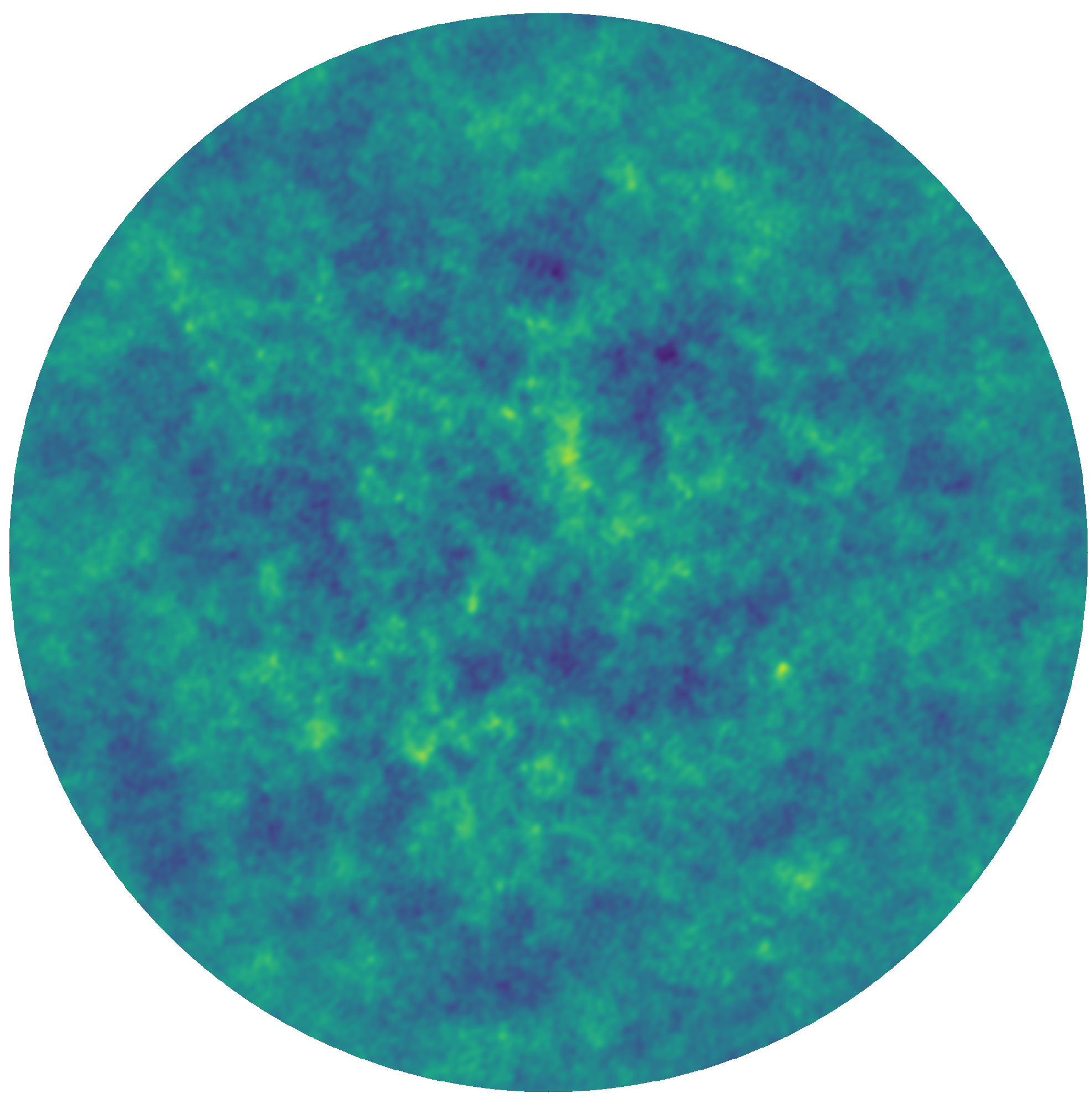 Dirty Images,
PSF
Input:
HI Source Catalog (RA, Dec, z)
Imager
Interferometer
Choose telescope, frequency channels, time steps, UV distance ranges
Options: OSKAR, RASCIL
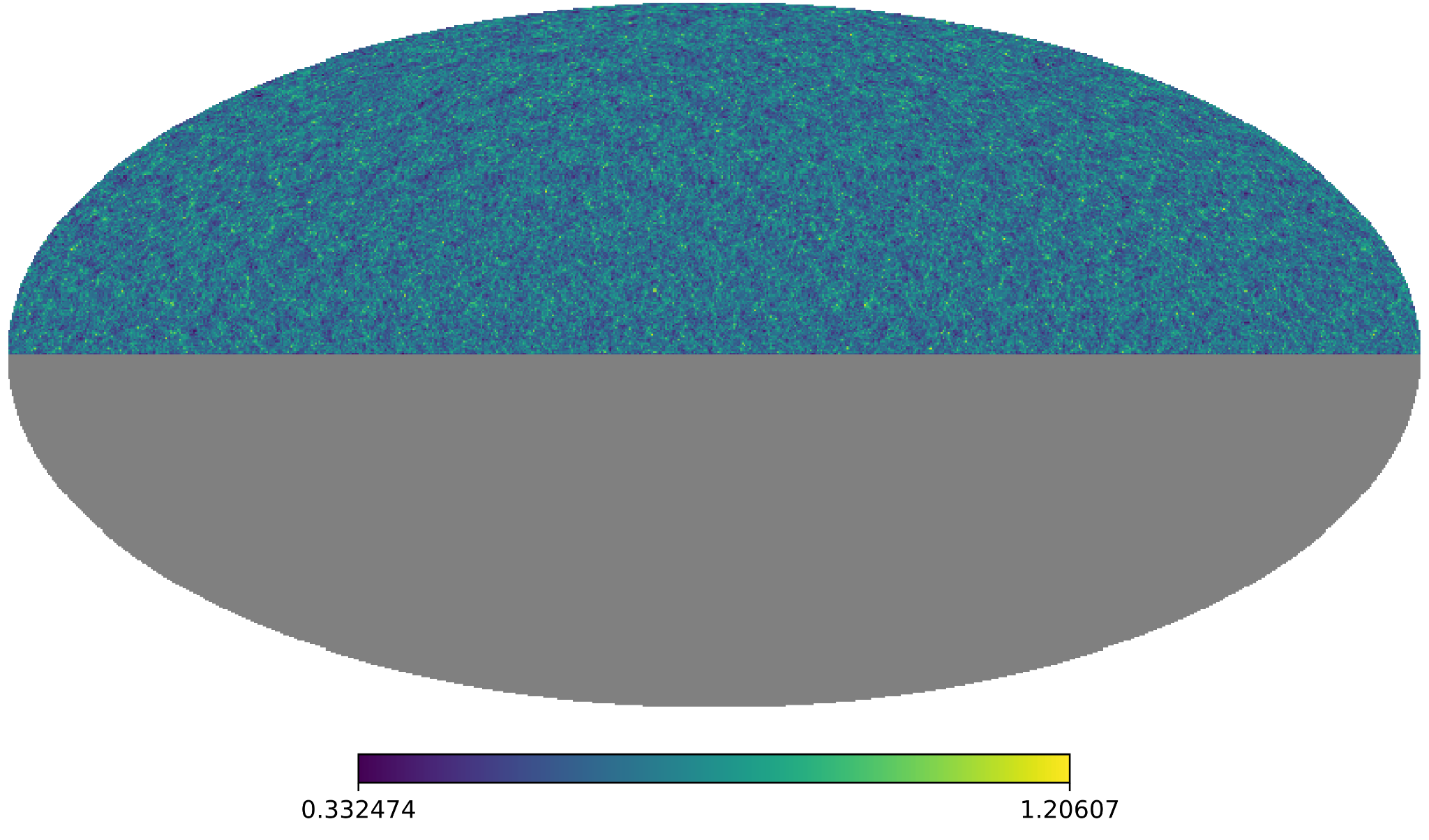 Primary Beam Correction
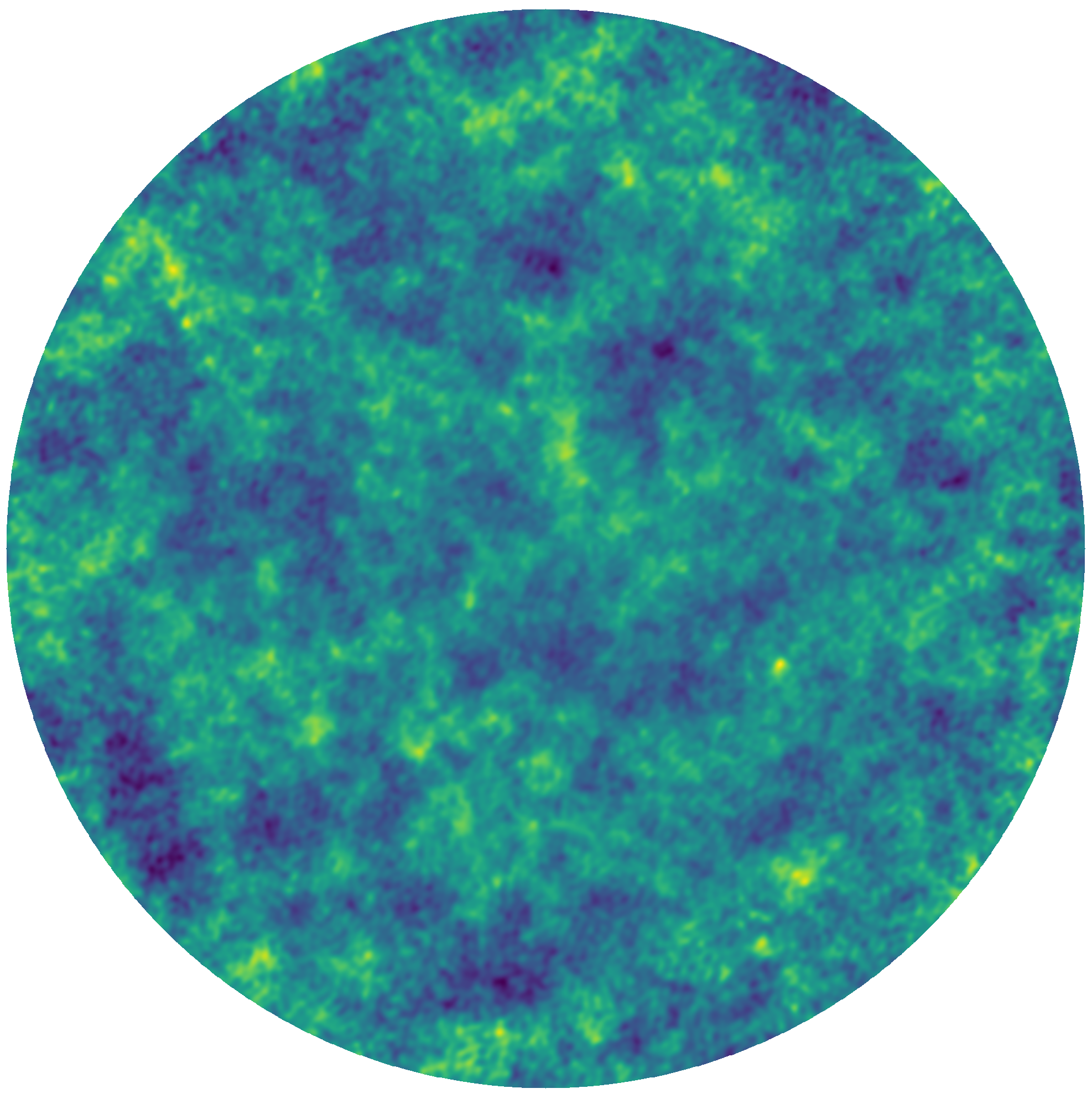 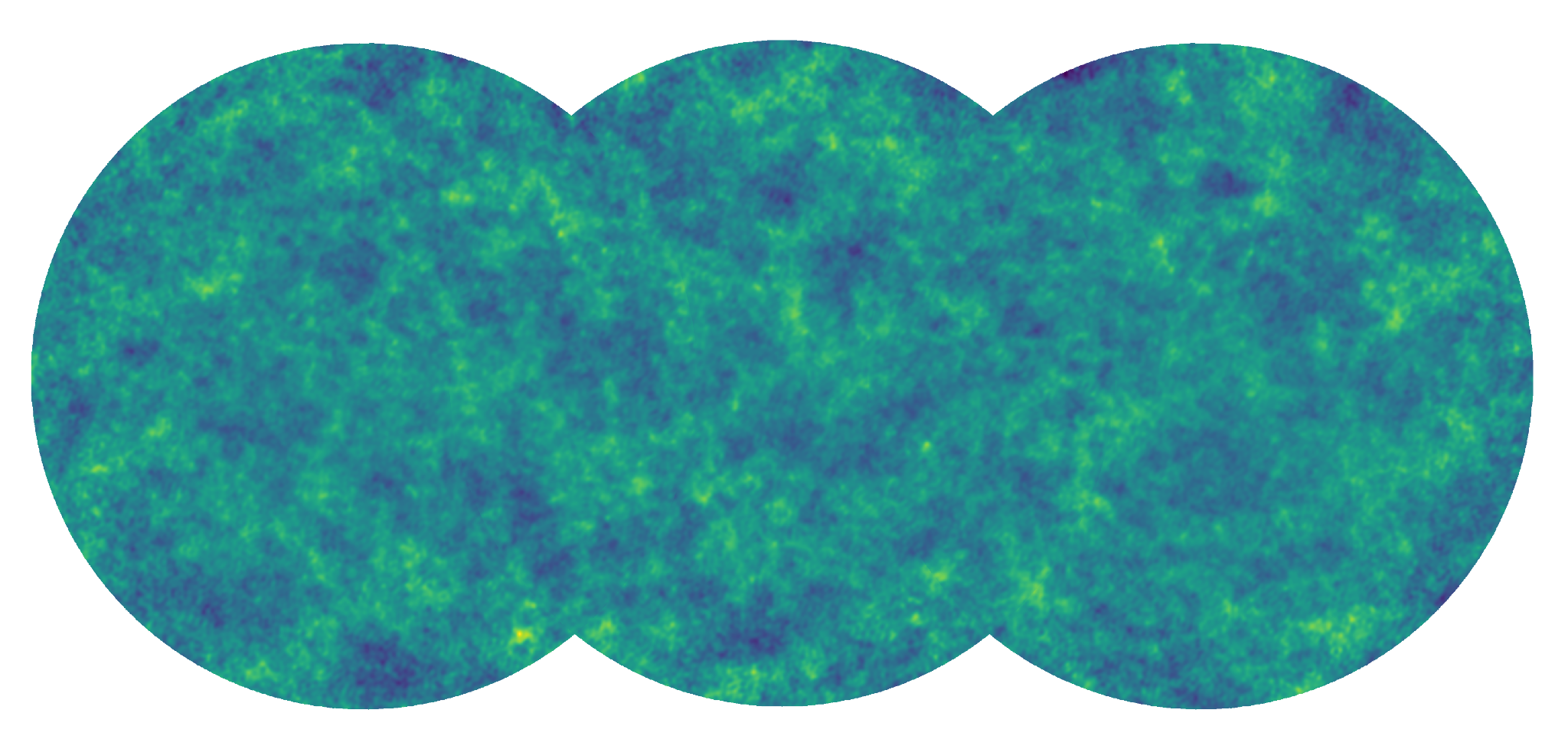 Mosaic of Pointings
Mosaic
‹#›
[Speaker Notes: Input: sky catalog of HI sources, obtained from PINOCCHIO DM halos and a DM-to-HI best-fit (see Pascal’s presentation later today)

Karabo pipeline: choose telescope, apply instrumental effects, compute visibilities and dirty images for each redshift slice

OSKAR: designed for SKA simulations
RASCIL: developed by SKA Science Data Processor (SDP), in active development]
Karabo Package (FHNW)
Support for several workflows
Catalog loading + filtering, interferometry, imaging, mosaicking, source detection…
User-friendly abstraction layer on top of OSKAR, RASCIL, Bluebild, PyBDSF
Dask support for HPC via dask-mpi and dask-distributed

Current efforts:
Include RASCIL as interferometry simulator
Improve Dask support



Check out the code: https://github.com/i4Ds/Karabo-Pipeline
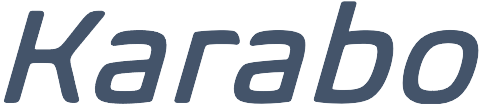 ‹#›
Telescope Configuration: SKA-Mid
Core: 50% of dishes within 2km radius
3 arms out to ~150 km
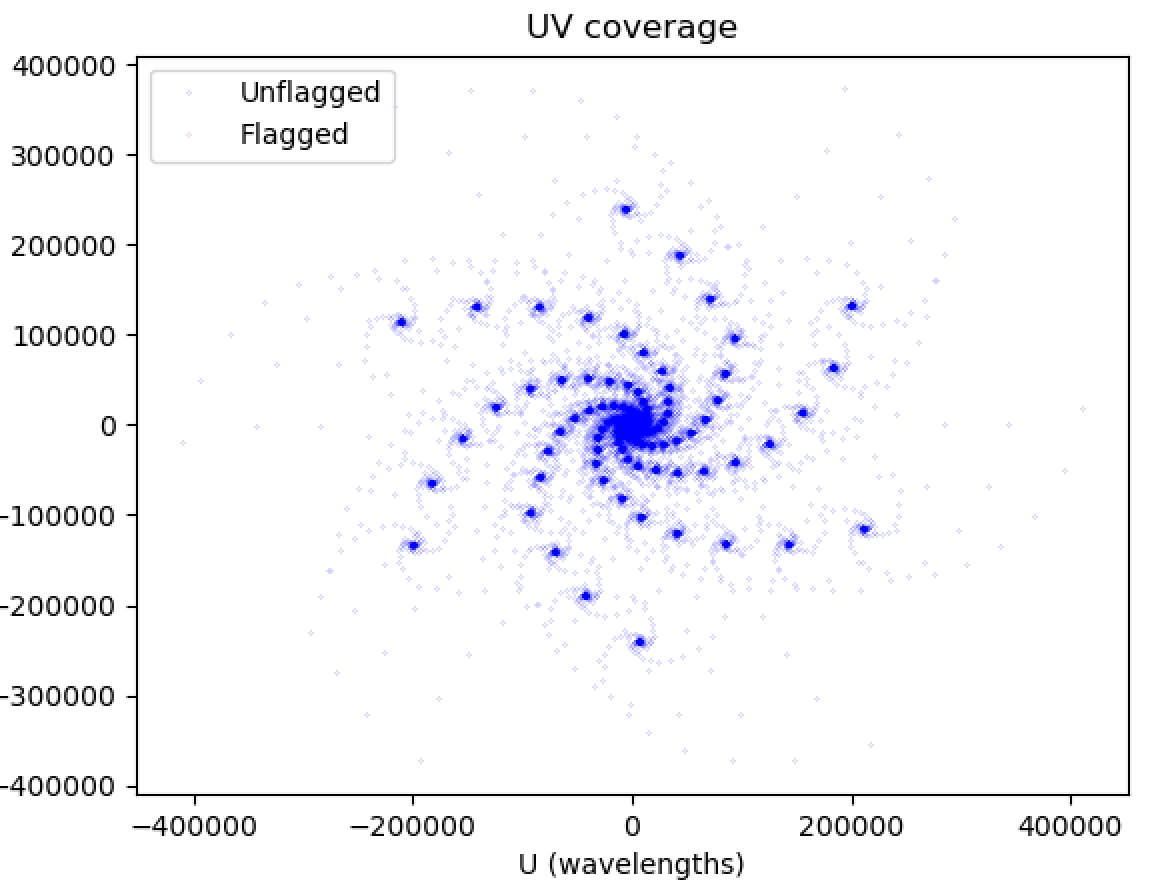 Frequency: 800 MHz, wavelength: 0.375 m
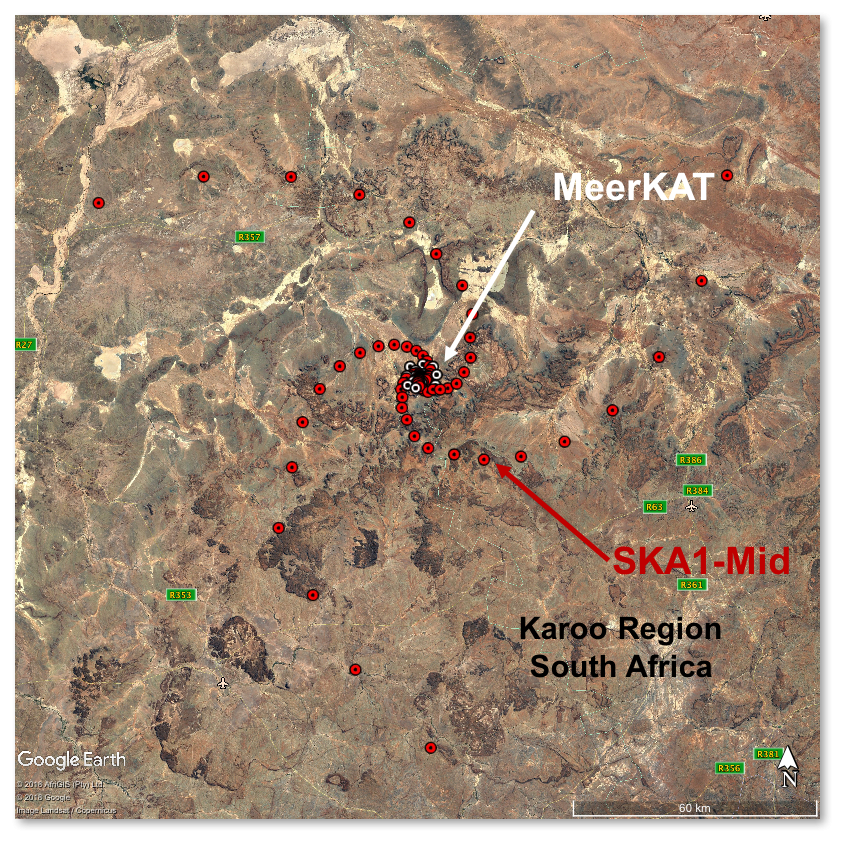 ‹#›
Credit: SKAO Website
Example: from Sky to Dirty Image
Input Sky Model, projected
(HEALPix flux map with NSIDE = 4096)
Dirty Image, projected, after primary beam correction
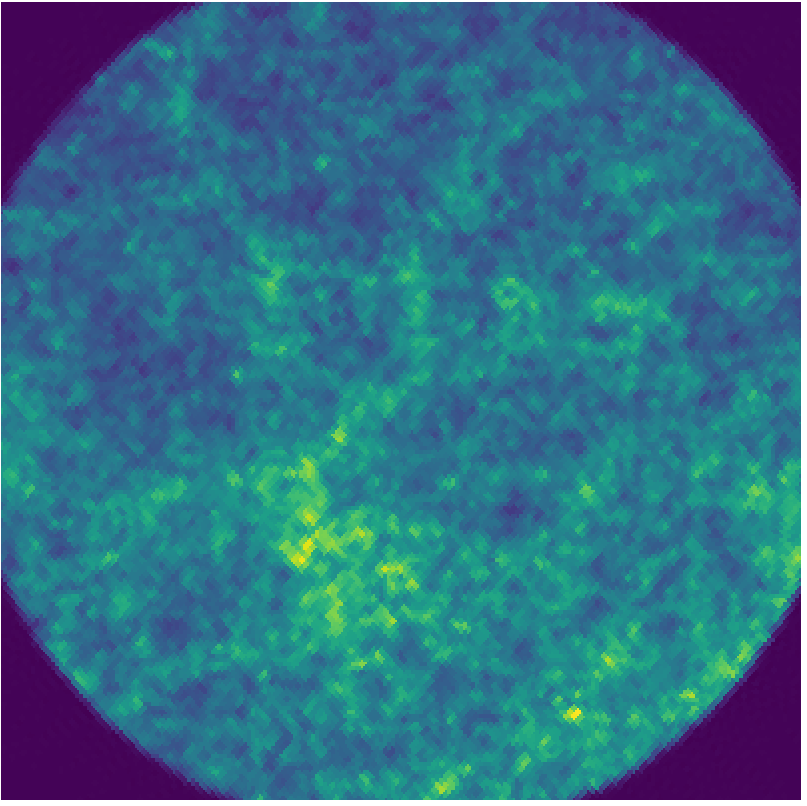 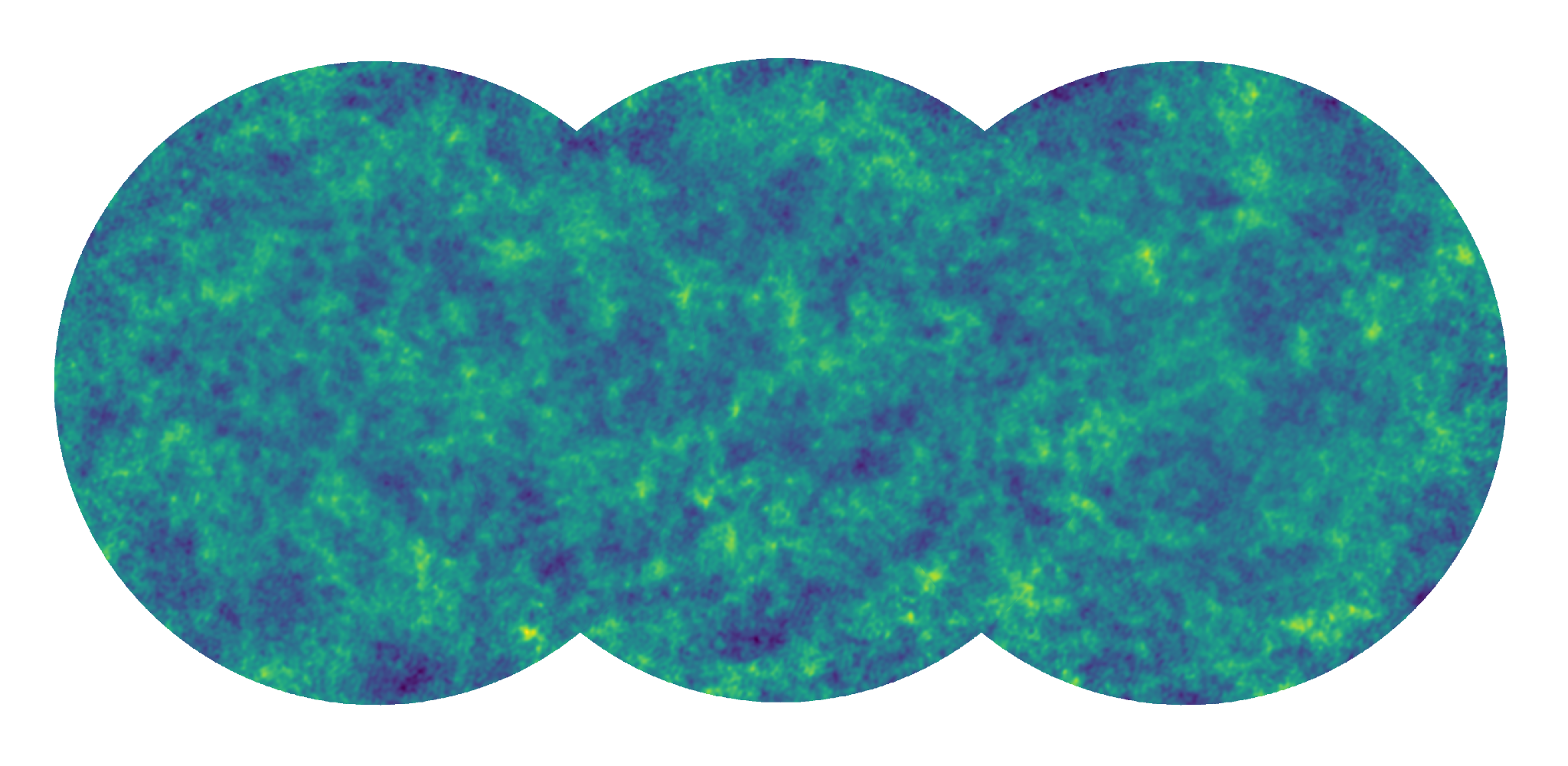 2.2°
Pointing Centered at RA, Dec = 20°, -30°
‹#›
[Speaker Notes: Note: here we show a SKA-like pointing. But we can also simulate HIRAX, which explains why we started with half-sky maps in the other slide.

Slice input catalog into redshift bins
Compute visibilities and dirty images for each channel
Apply primary beam correction to each dirty image (more on this later)
Add dirty images together to produce right-hand side]
Results: Pointing Mosaics
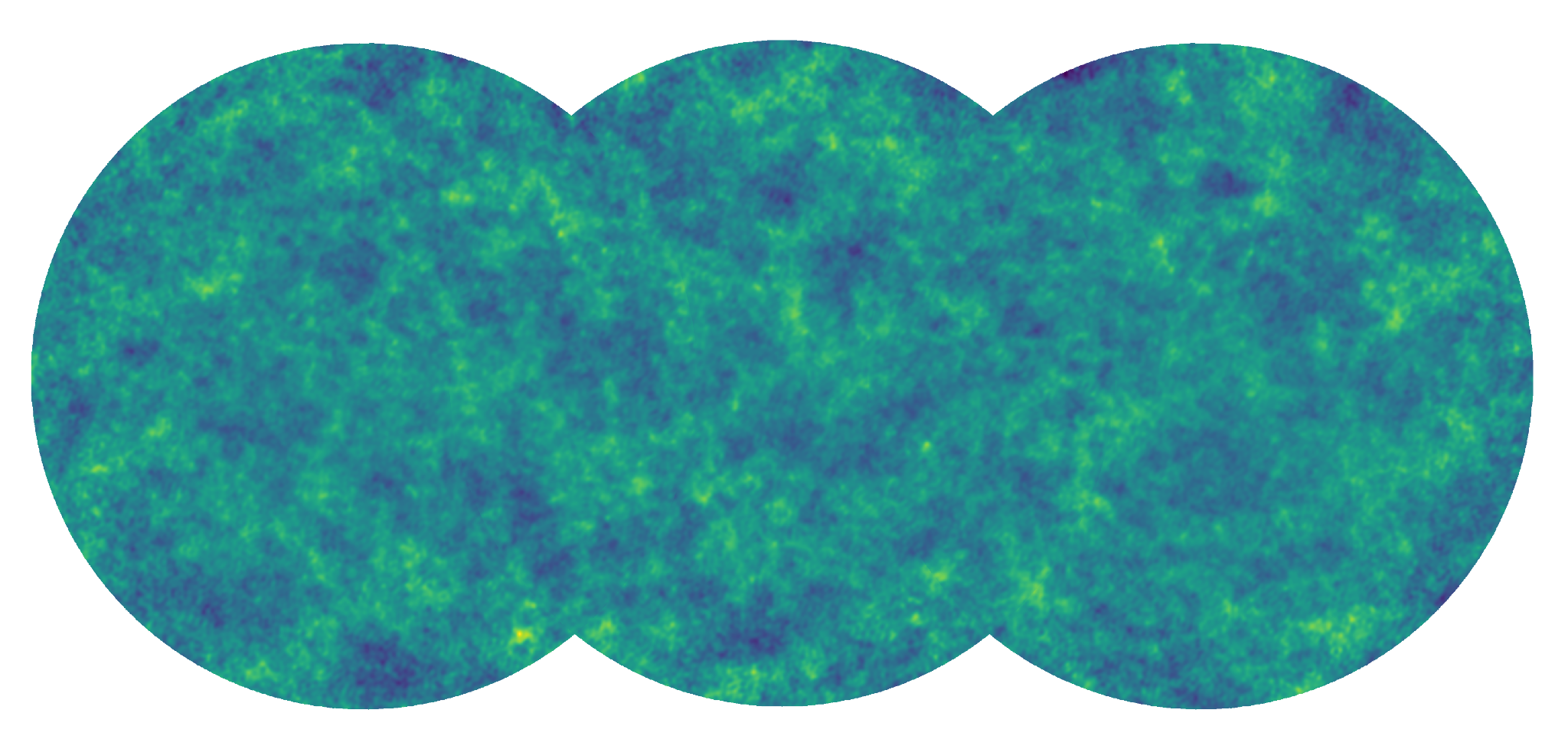 FWHM of Primary Beam at mid frequency: 1.8°

Summed over 20 frequency channels (700 - 800 MHz, bandwidth = 5 MHz)
2.2°
6°
‹#›
[Speaker Notes: 6 nodes, 10 minutes each (1 node hour total) and 10 GB each (60 GB total)

Specs of run:
3 pointings
20 frequency channels (bandwidth = 5 MHz)
4096^2 pixels]
Results: Pointing Mosaics
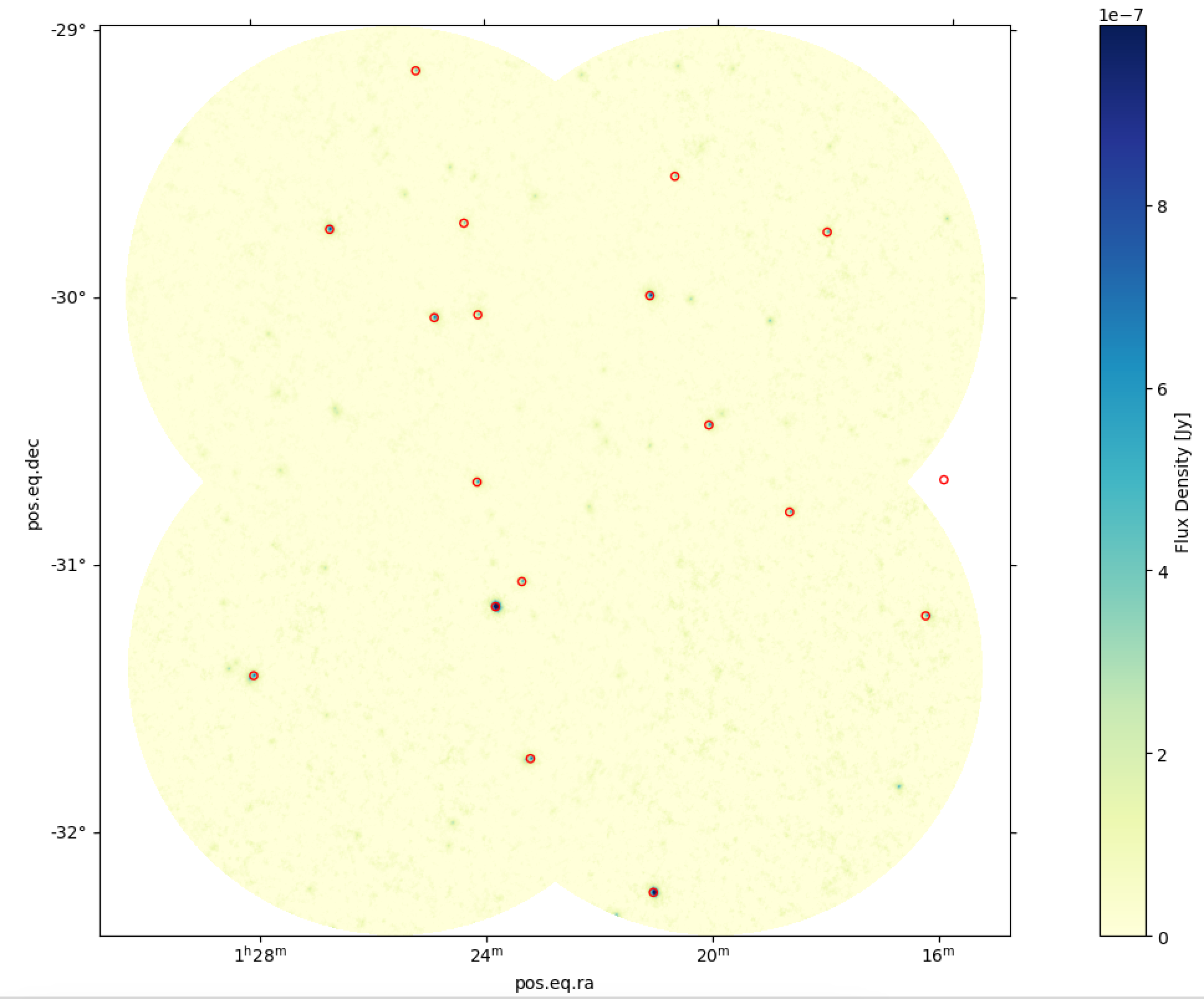 4 pointings, each diameter = 1°

Bright input sources marked in red

Reproducible using OSKAR or RASCIL as backends

Currently: parallelization of visibility calculation and imaging
Dec
Flux (Jy)
RA
‹#›
HIRAX: Hydrogen Intensity and Real-time Analysis eXperiment
Interferometric array up to 1024 6m dishes operating at 400-800 MHz
Scalable array built in stages: 2 (qualification), 8, 128, 256 (funded) then expand to 1024 and operate full array for 4 years
SARAO Karoo site co-located with SKAO in South Africa
Dishes stationary and tiltable
15,000 deg2 Neutral Hydrogen survey with redshifts between 0.8 and 2.5
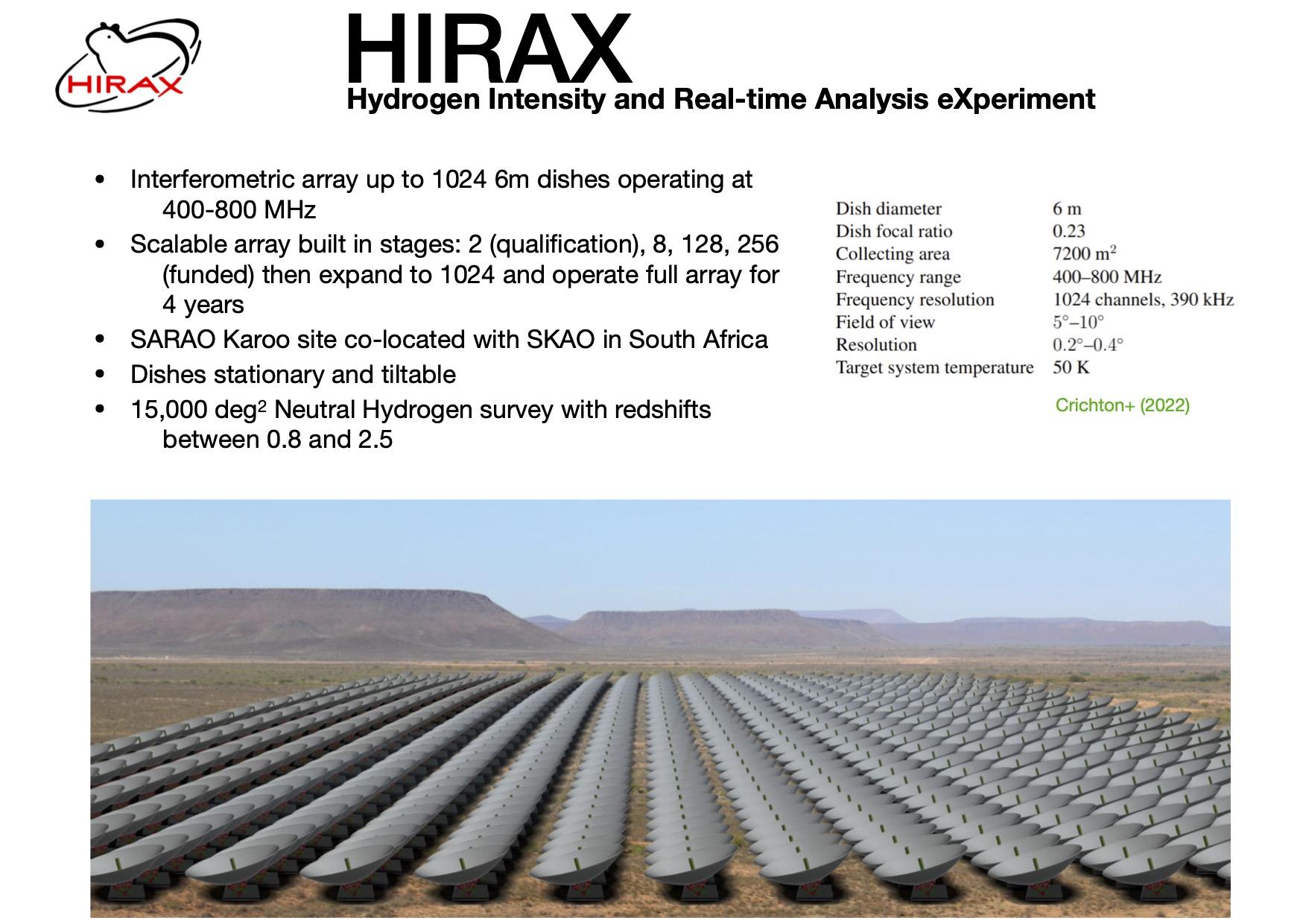 ‹#›
HIRAX Updates
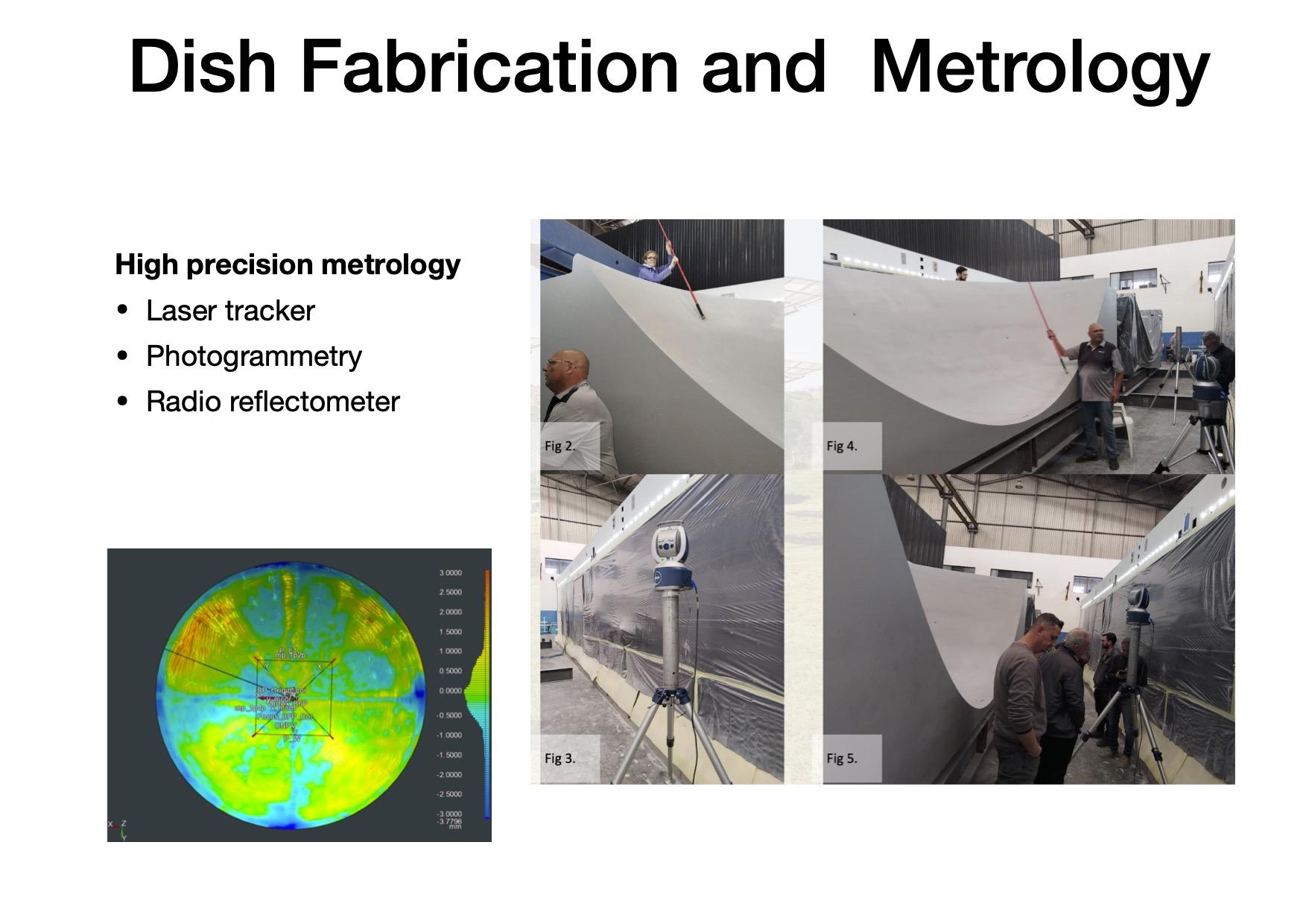 ‹#›
Outlook
Current
Simulate higher resolution catalogs
Integrate RASCIL interferometer simulation into Karabo
Optimize interferometry and imaging code with Dask

Future
Include extended sources + foregrounds
Self-consistent cross-correlation studies (spectroscopic galaxy surveys)
Include deconvolution (e.g., WS-CLEAN) into pipeline

Reach out if you are interested!
‹#›
‹#›
Backup Slides
‹#›
Primary Beam Correction
Final Dirty Image, without primary beam correction
Final Dirty Image, with primary beam correction
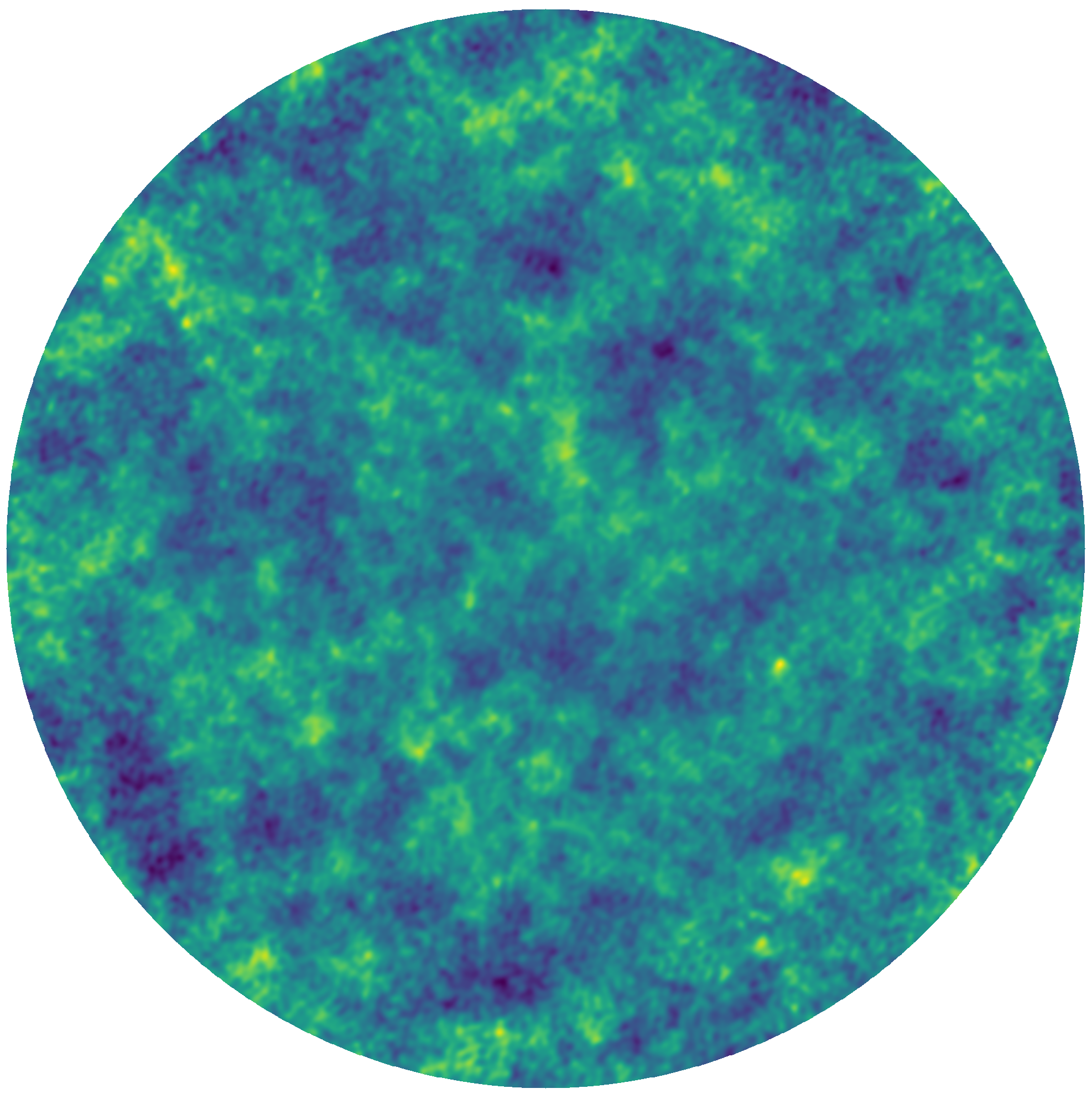 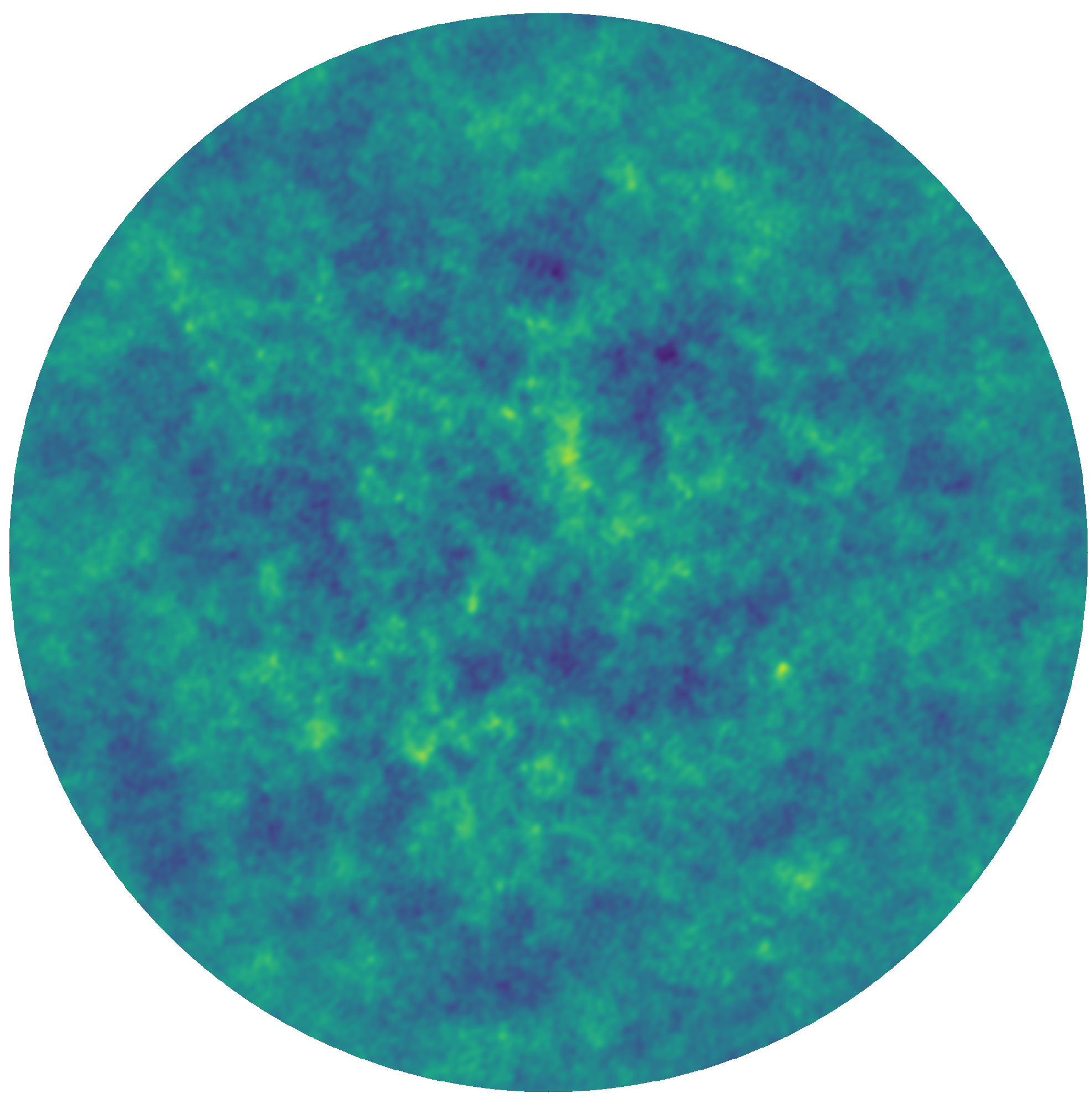 ‹#›
Tomography: z slices in HI maps
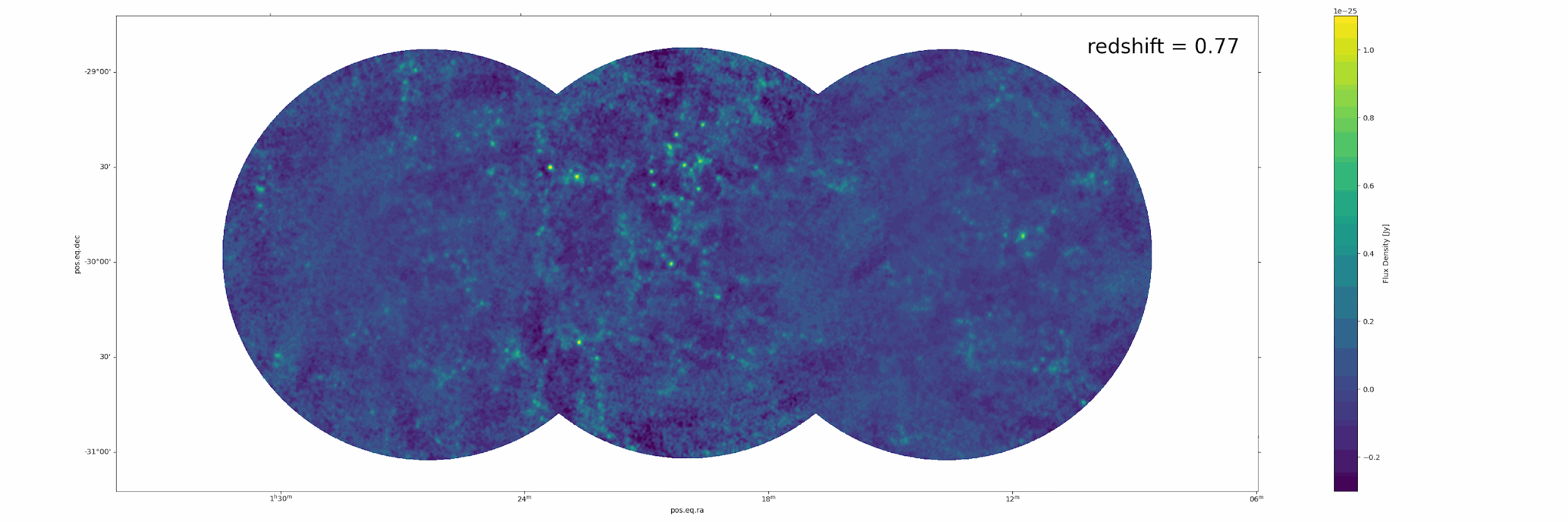 ‹#›
08.09.2023
‹#›